Figure 7 IPSCs onto layer 5 PNs are insensitive to cannabinoids. Group time course of IPSC amplitudes plotted as a ...
Cereb Cortex, Volume 17, Issue 1, January 2007, Pages 163–174, https://doi.org/10.1093/cercor/bhj133
The content of this slide may be subject to copyright: please see the slide notes for details.
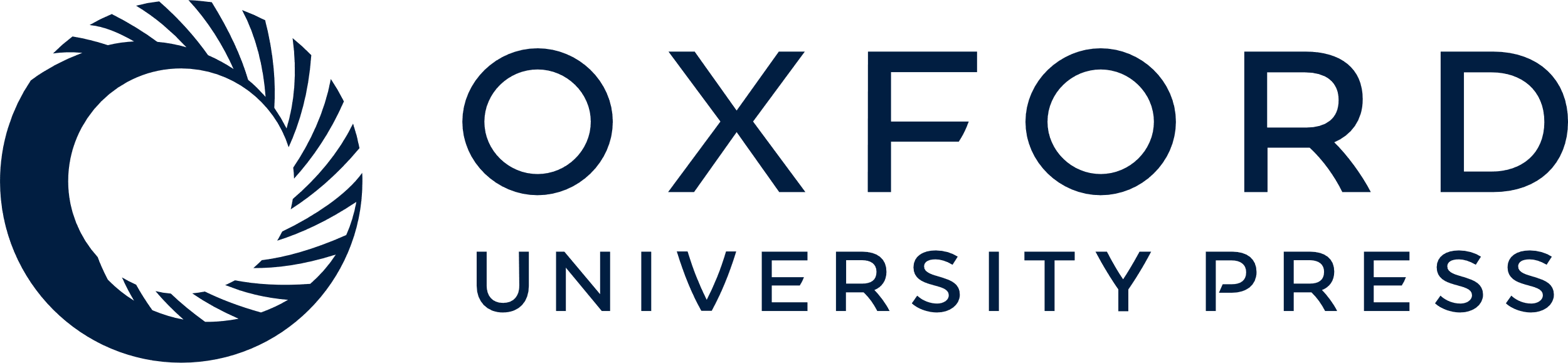 [Speaker Notes: Figure 7 IPSCs onto layer 5 PNs are insensitive to cannabinoids. Group time course of IPSC amplitudes plotted as a percent of baseline illustrating the lack of DSI of inhibitory inputs evoked (A) from layer 5 or (B) from layer 2/3. IPSCs were evoked at a frequency of 0.2 Hz. Depolarization consisted of a 20-Hz train of 60 depolarizing pulses. (C) Individual time course demonstrating the lack of effect of WIN55,212-2 (WIN) and SR141716A (SR) on IPSCs evoked within layer 5. IPSCs were completely abolished by the GABAA receptor antagonist GABAzine (10 μM). (D) Mean IPSC amplitude plotted as a percent of baseline during the last minute of each treatment condition. (E) Example current traces of mIPSCs recorded during baseline and in the presence of WIN. Scale bar: 20 pA, 250 ms. (F) Summary data demonstrating the lack of effect of WIN on mIPSC frequency within individual cells. Frequency was calculated during the last 2 min of baseline (BL) and WIN. (G) Mean amplitude of mIPSCs for cells tested in (D).


Unless provided in the caption above, the following copyright applies to the content of this slide: © The Author 2006. Published by Oxford University Press. All rights reserved. For permissions, please e-mail: journals.permissions@oxfordjournals.org]